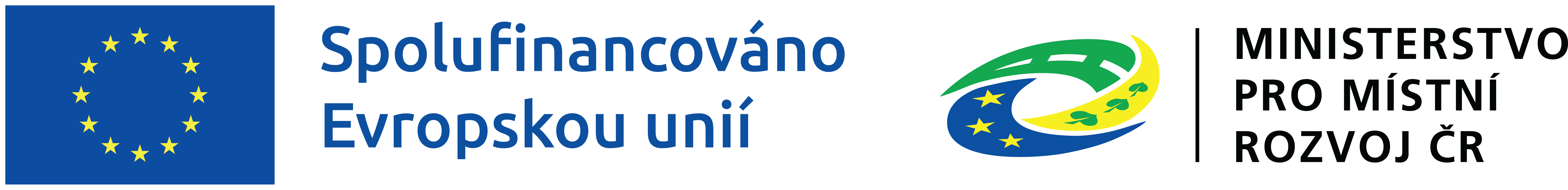 Seminář pro potenciální žadatele
Výzva MAS Třešťsko č. 5 IROP
Třešť 11. 6. 2024
1
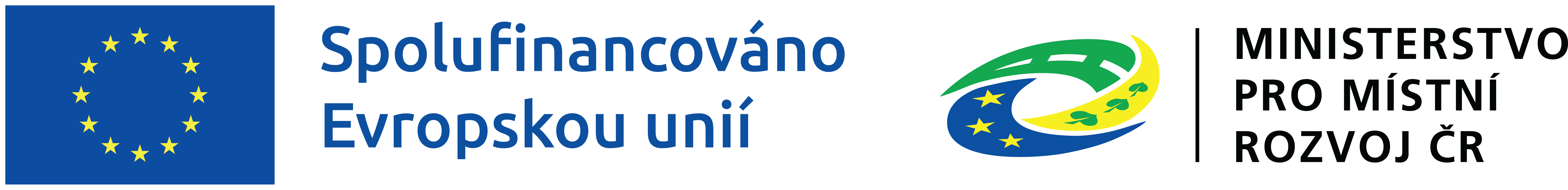 Výzva č. 5 „MAS Třešťsko – IROP – Veřejná prostranství“
Vyhlášena 24. 5., 8:00 – 27. 6., 12:00
Alokace (dotace) – Kč 1 187 500,-
Způsobilí žadatelé: 
obce; kraje; organizace zřizované nebo zakládané obcemi / kraji; organizační složky státu (OSS); příspěvkové organizace organizačních složek státu (PO OSS); církve; církevní organizace; státní podniky; státní organizace; veřejné a státní vysoké školy; veřejné výzkumné instituce.
Způsobilé aktivity:
ucelené (komplexní) projekty veřejných prostranství zaměřené na veřejnou a technickou infrastrukturu a související zelenou infrastrukturu (modrou a zelenou složku) a opatření v řešeném území nezbytná pro rozvoj a zlepšení kvality ekosystémových služeb měst a obcí; 
revitalizace, modernizace a zajištění bezpečnosti stávajících veřejných prostranství;
revitalizace a úprava nevyužívaných ploch.
Třešť 11. 6. 2024
2
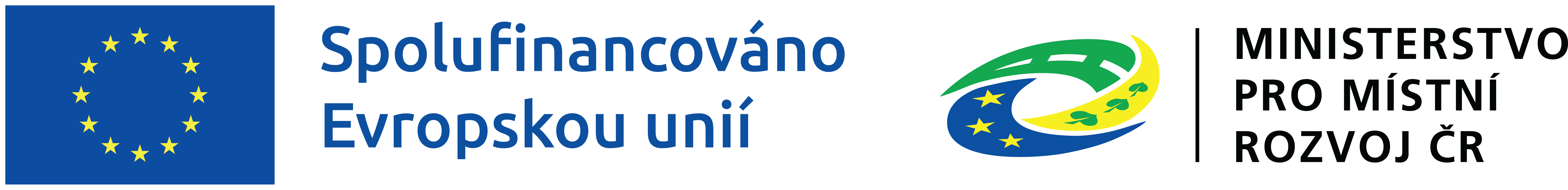 Výzva č. 5 „MAS Třešťsko – IROP – Veřejná prostranství“
Minimální výše způsobilých výdajů Kč 500 000,- x maximální výše způsobilých výdajů Kč 1 250 000,-
Projekt se musí nacházet na území MAS Třešťsko a být v souladu se strategií CLLD MAS Třešťsko
Časová způsobilost realizace projektu: 1 . 1. 2021 – 30. 6. 2026
Minimální bodová hranice: 25 z 50 bodů
PROJEKTOVÝ ZÁMĚR JE PODÁVÁN PŘES DATOVOU SCHRÁNKU ELEKTRONICKY PODEPSANÝ ŽADATELEM!!!! (datová schránka ferqhab)
Třešť 11. 6. 2024
3
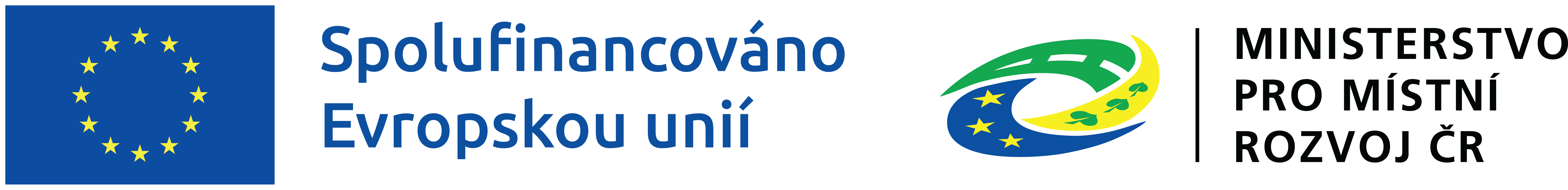 Výzva č. 5 „MAS Třešťsko – IROP – Veřejná prostranství“
Způsobilé výdaje:
Přímé výdaje na hlavní část projektu:
stavba veřejného prostranství (včetně ploch dopravní infrastruktury10), stavební a zemní práce • vybudování a stavební úpravy inženýrských sítí pro potřeby veřejného prostranství11  • budování a výměna povrchů a konstrukčních vrstev • povalové (vyvýšené) chodníky nad terénem realizované z důvodu zachování rozmanitosti vegetace a kořenových systémů • výsadba12 a úprava vegetace (včetně ošetření dřevin), vznik či úprava záhonů • opěrné konstrukce (včetně pergol) a lanové systémy nezbytné pro růst popínavé zeleně (liány a vzpěrné rostliny) • velkoobjemové nádoby na výsadbu zeleně (v místech, kde z technických důvodů nelze provádět výsadbu dřevin do rostlého terénu – sítě technického vybavení, případně i doplňkově k ostatním vegetačním prvkům) • prvky na podporu biodiverzity – refugia pro doprovodnou floru a faunu (např. ptačí a netopýří budky, loggery, pítka, krmítka, útočiště pro hmyz, úkryt pro plazy a obojživelníky, zimní příbytky pro ježky) • úprava či vznik vodních ploch, toků a břehů (včetně úprav nábřeží – přebudování nábřežních zdí, různé úrovňové stupně břehu, pobytové schodiště, promenáda, molo) • vsakovací galerie, retenční a akumulační nádrže, včetně napojení na technickou infrastrukturu • retenční a závlahový systém, včetně napojení na technickou infrastrukturu, atd.
Třešť 11. 6. 2024
4
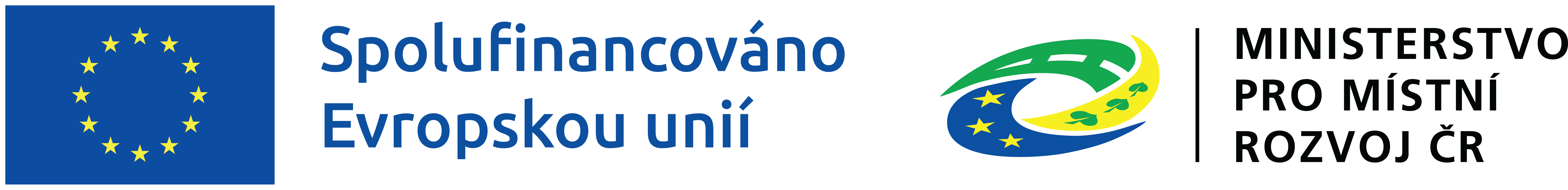 Výzva č. 5 „MAS Třešťsko – IROP – Veřejná prostranství“
Způsobilé výdaje:
Přímé výdaje na doprovodnou část projektu:
Veřejná a technická infrastruktura - Pořizovací cena doprovodné veřejné a technické infrastruktury může být započtena maximálně do výše 10 % celkových způsobilých výdajů na projekt. Jedná se o • mosty a lávky • sochy (popř. jiná umělecká díla a prvky) nezahrnující vodní prvek • sběrná místa na komunální a tříděný odpad (přístřešky, zahloubené a polozahloubené kontejnery) • investice vyvolané stavbou (např. přeložky stávajících inženýrských sítí, uvedení do původního stavu apod.) • demolice, sanace území a likvidace odpadu
 Nákup stavby - Ve výjimečných a řádně odůvodněných případech lze povolit nákup staveb, které jsou pro účely projektu určeny k demolici, za účelem vzniku veřejného prostranství. Pořizovací cena staveb určených k demolici může být započtena maximálně do výše 5 % celkových způsobilých výdajů na projekt. 
Nákup pozemku - Nákup pozemku za účelem vzniku veřejného prostranství, pořizovací cena pozemků může být započtena maximálně do výše 10 % celkových způsobilých výdajů na projekt
Třešť 11. 6. 2024
5
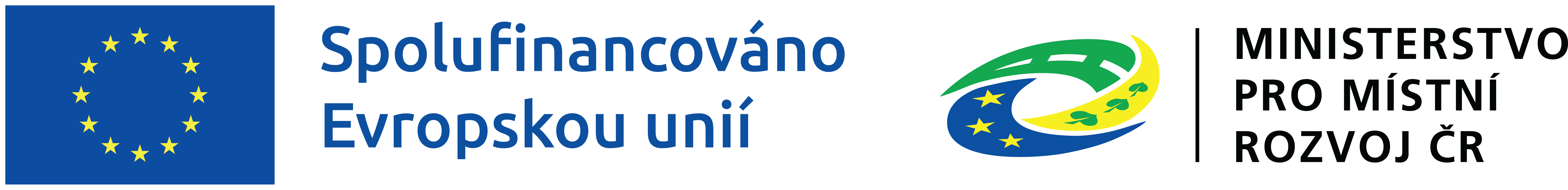 Výzva č. 5 „MAS Třešťsko – IROP – Veřejná prostranství“
Způsobilé výdaje:
Nepřímé náklady:
Náklady, které nelze při použití paušální sazby 7 % zahrnout mezi přímé výdaje.
Dokumentace žádosti o podporu - příprava a zpracování žádosti o podporu a poradenství s tím spojené, právní služby; podklady pro hodnocení; odborné a znalecké posudky pro přípravu žádosti o podporu; doplňující a podpůrné průzkumy, posudky a analýzy; zpracování zadávací dokumentace k veřejným zakázkám dle zákona č. 134/2016 Sb.; organizace zadávacích a výběrových řízení 
Projektová dokumentace a dokumentace pro realizaci projektu - projektová dokumentace; odborné a znalecké posudky pro přípravu projektové dokumentace; administrativní výdaje související s územním a stavebním řízením; hydrogeologický průzkum; archeologický průzkum; další související průzkumy; geodetické zaměření pozemku a vyhotovení geometrického plánu; dokumentace v procesu EIA; plán BOZP; výkon dozoru BOZP; audity; inženýring projektu; technický dozor investora; autorský dozor (příp. dozor projektanta).
Administrativní kapacity, poplatky, režijní, provozní a jiné náklady – viz Specifická pravidla pro žadatele a příjemce
Třešť 11. 6. 2024
6
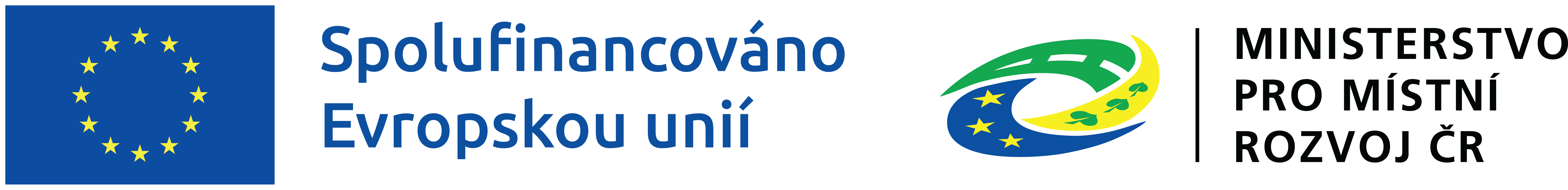 Výzva č. 5 „MAS Třešťsko – IROP – Veřejná prostranství“
Povinné přílohy projektového záměru předkládané na MAS společně s projektovým záměrem:
Plná moc (pouze v případě, že nepodepisuje projektový záměr statutární zástupce žadatele)
Doklad prokazující povolení umístění stavby v území dle stavebního zákona - jedná se primárně o pravomocné územní rozhodnutí, územní souhlas nebo veřejnoprávní smlouvu nahrazující územní rozhodnutí (nicméně nejedná se o komplexní výčet).
Rozpočet projektu s rozdělením na celkové a způsobilé výdaje - žadatel dokládá zjednodušený položkový rozpočet stavebních prací, který je zpracován za pomoci agregovaných položek, kompletů, odvozených ceníkových cen, dříve realizovaných zakázek atd. Rozpočet je v případě podpory projektového záměru nepřekročitelný.
Projektová dokumentace ve zjednodušené podobě - v případě stavebních prací např. půdorysy s dalšími dostupnými výkresy týkajícími se plánovaných stavebních prací, technickou zprávu apod. Jedná se o dokumenty, ze kterých bude zřejmý celý předmět projektu (není nutné předkládat celou projektovou dokumentaci, v případě nejasnosti nebo nedostatečného popisu bude žadatel dodatečně vyzván k doložení).
Doklad o projednání projektu s občany
Vyznačení projektu v platném územním plánu
Třešť 11. 6. 2024
7
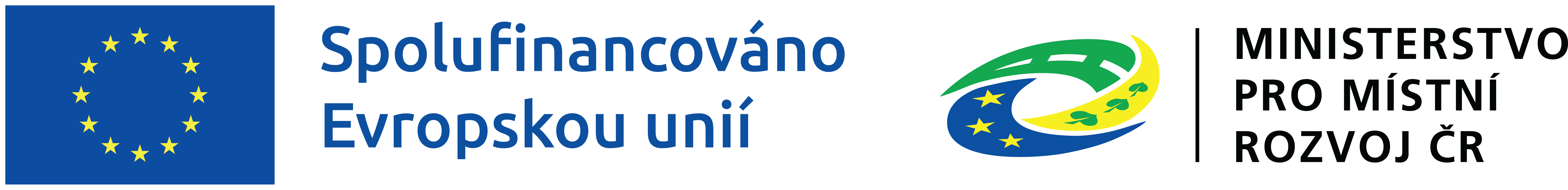 Výzva č. 5 „MAS Třešťsko – IROP – Veřejná prostranství“
Minimální výše způsobilých výdajů Kč 500 000,- x maximální výše způsobilých výdajů Kč 1 250 000,-
Projekt se musí nacházet na území MAS Třešťsko a být v souladu se strategií CLLD MAS Třešťsko
Časová způsobilost realizace projektu: 1 . 1. 2021 – 30. 6. 2026
Minimální bodová hranice: 25 z 50 bodů
PROJEKTOVÝ ZÁMĚR JE PODÁVÁN PŘES DATOVOU SCHRÁNKU ELEKTRONICKY PODEPSANÝ ŽADATELEM!!!! (datová schránka ferqhab)
Třešť 11. 6. 2024
8
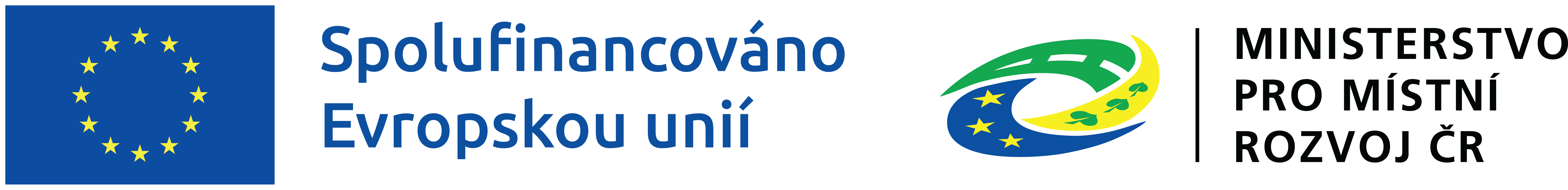 Výzva č. 5 „MAS Třešťsko – IROP – Veřejná prostranství“
Na co si dát pozor při předkládání projektového záměru
Jedná se o investiční výdaje (s výjimkou nepřímých nákladů)
Doložení všech povinných příloh – nebo napsat do projekto
Vyplnění všech odrážek projektového záměru – NIC NEMAZAT (pokud je pro projekt nerelevantní, jen za odrážku toto dopsat)
Svůj záměr odkonzultovat s místně příslušným CRR, případně přes konzultační servis CRR – předejte případným problémům s podáním plné žádosti o dotaci (přes ISKP21+)
Odkaz na pravidla IROP: https://irop.gov.cz/cs/vyzvy-2021-2027/vyzvy/73vyzvairop
Třešť 11. 6. 2024
9
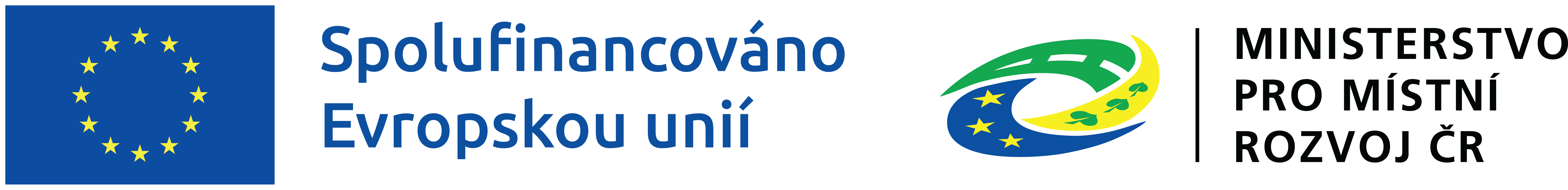 Výzva č. 5 „MAS Třešťsko – IROP – Veřejná prostranství“ – Hodnotící kritéria
Třešť 11. 6. 2024
10
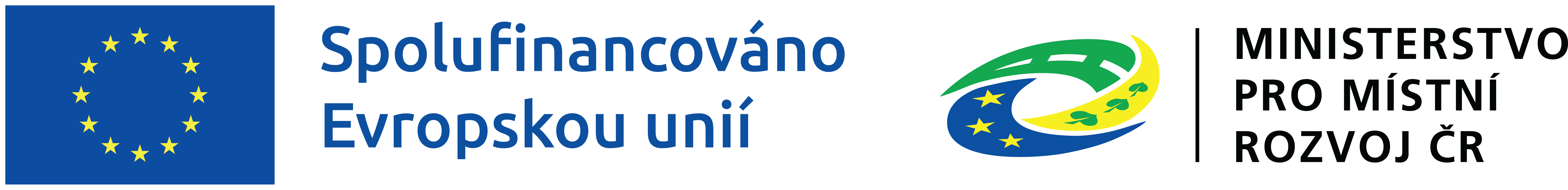 Výzva č. 5 „MAS Třešťsko – IROP – Veřejná prostranství“ – Hodnotící kritéria
Třešť 11. 6. 2024
11
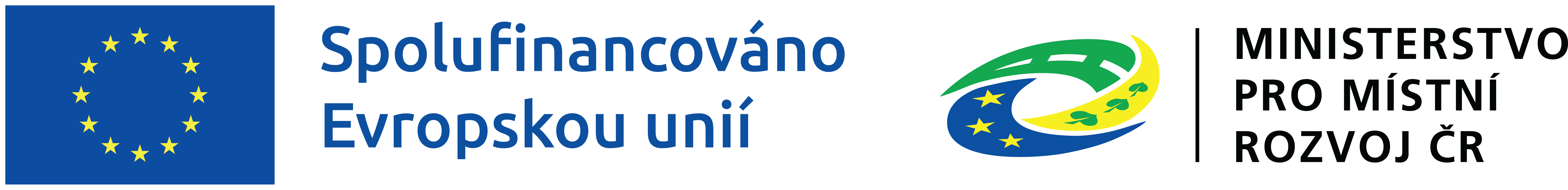 Děkuji za pozornost
Ing. Lucie Koumarová
Třešť 11. 6. 2024
12